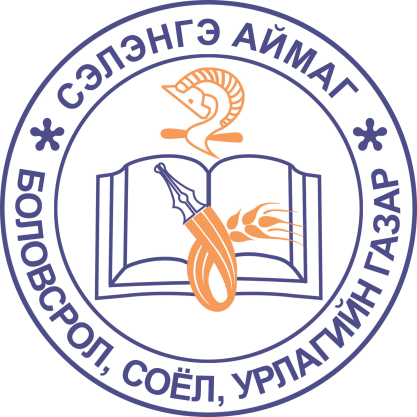 Боловсролын салбарын 2019 оны амжилт, үр дүн, цаашид анхаарах асуудал
Боловсрол, соёл, урлагийн газрын дарга Ч.Жаргалсайхан
Агуулга
Хамран сургалт
Чанарын үнэлгээний болон элсэлтийн ерөнхий шалгалтын талаар
2019 оны гол ололт, амжилт
Цаашид анхаарах асуудлууд
Сургуулийн өмнөх боловсролын хамран сургалт
Сургуулийн өмнөх боловсролын хамран сургалтыг улсын дундажтай харьцуулбал: 3,7% дээгүүр
Сургуулийн өмнөх боловсролын хамран сургалт /Сумаар/
Суурь боловсролын хамран сургалт
Суурь боловсролын хамран сургалт /Сумаар/
Чанарын үнэлгээний шалгалтын дүн
Боловсрол, соёл, урлагийн газрын 60 жилийн ой
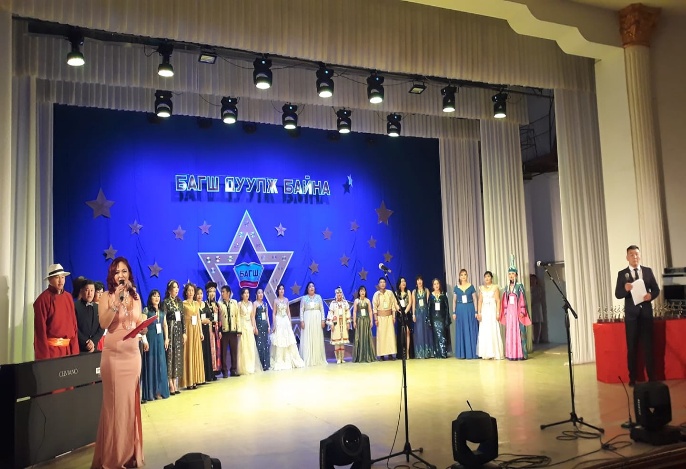 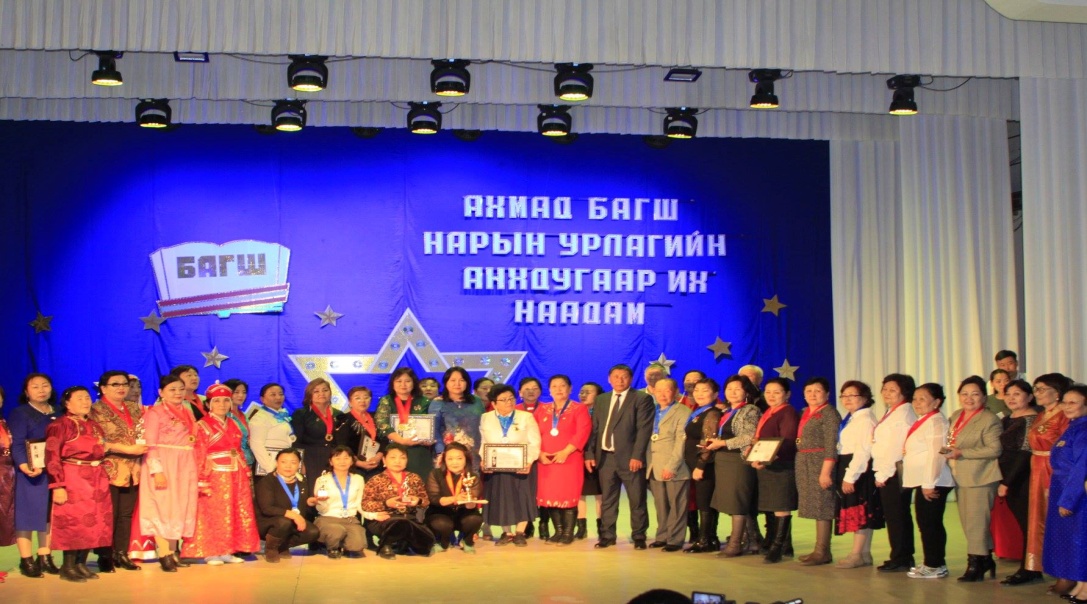 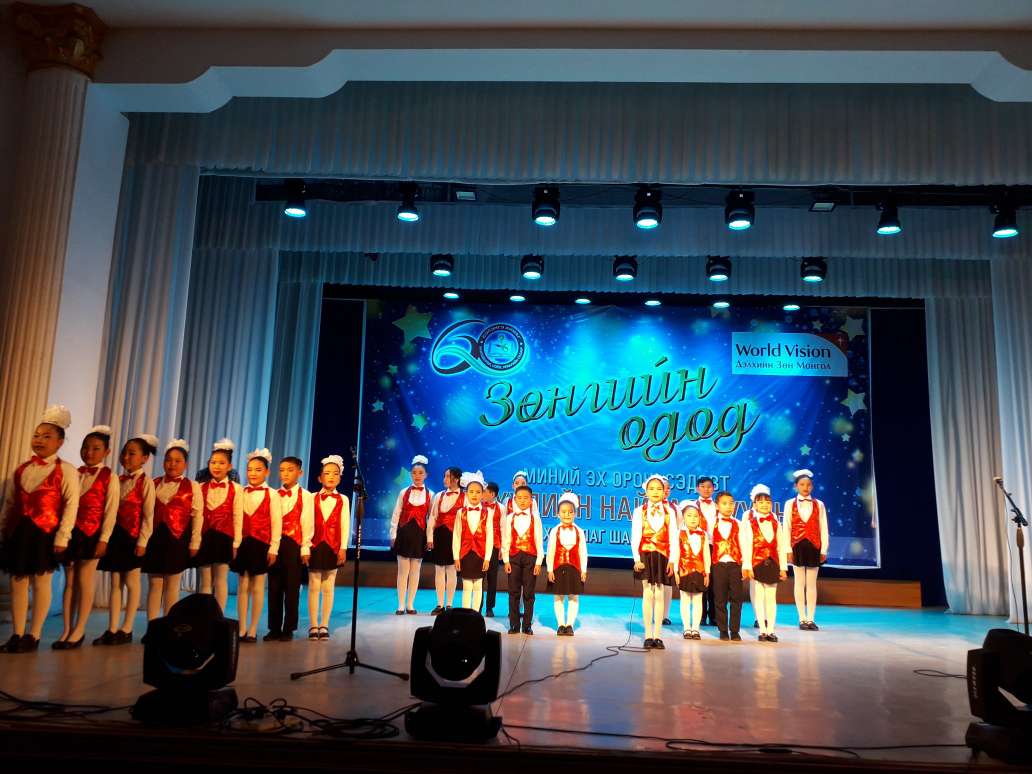 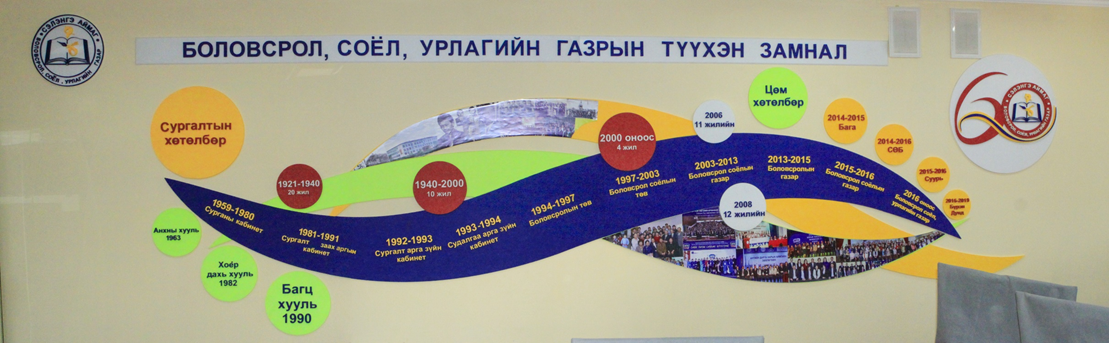 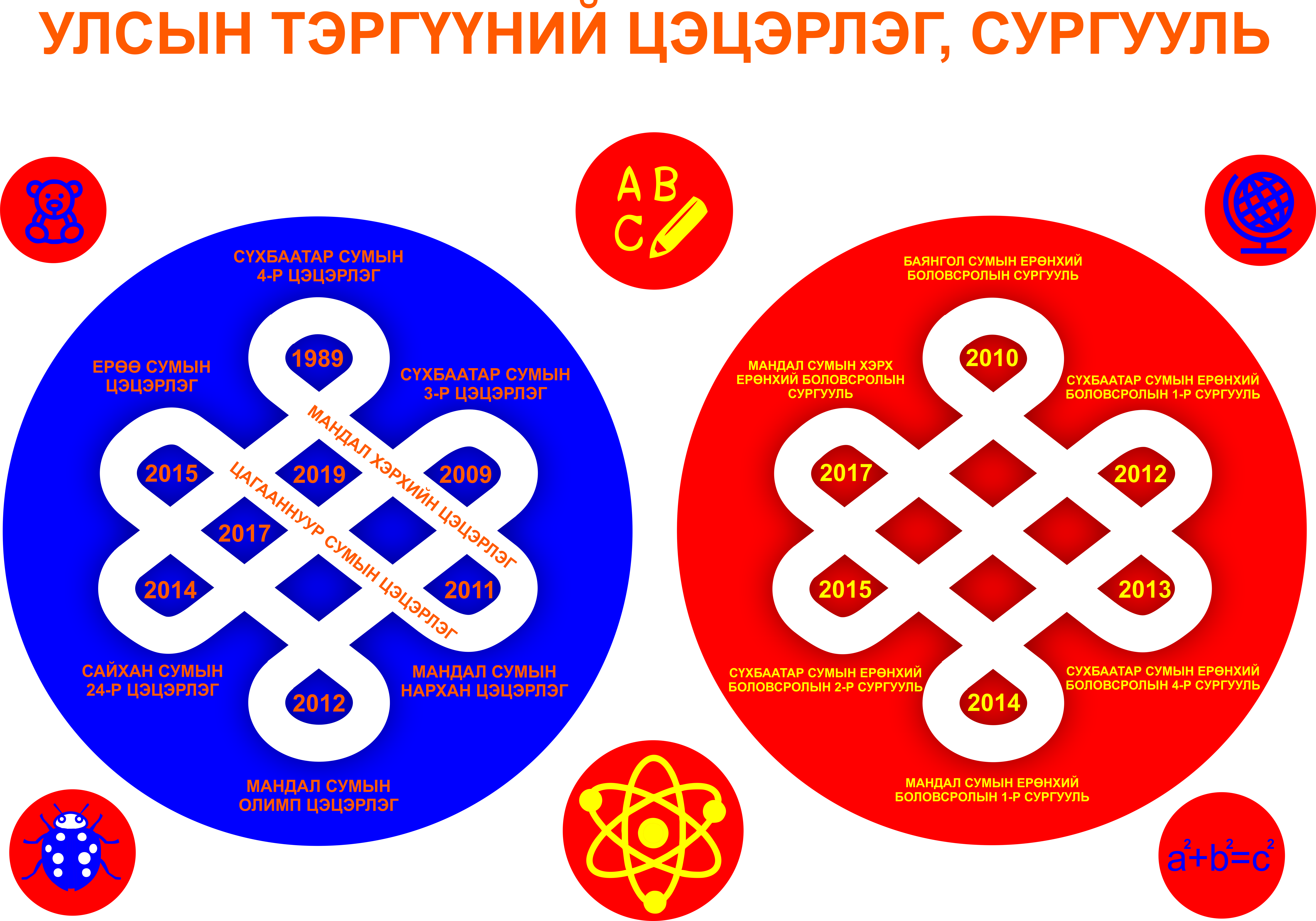 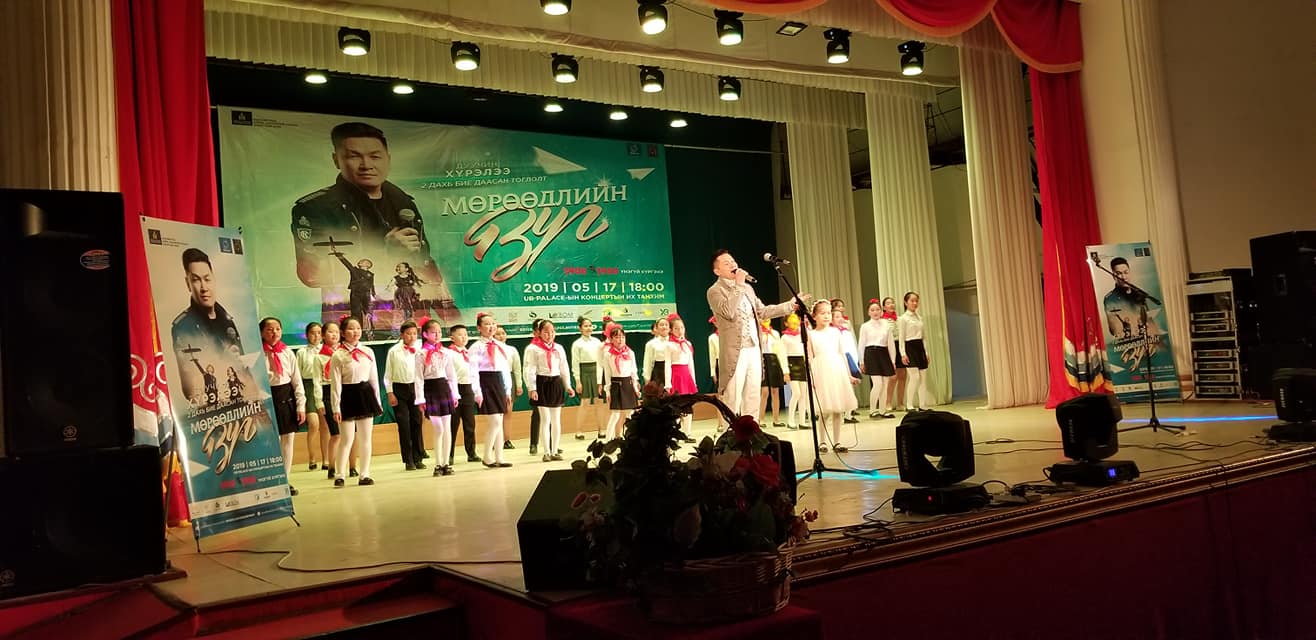 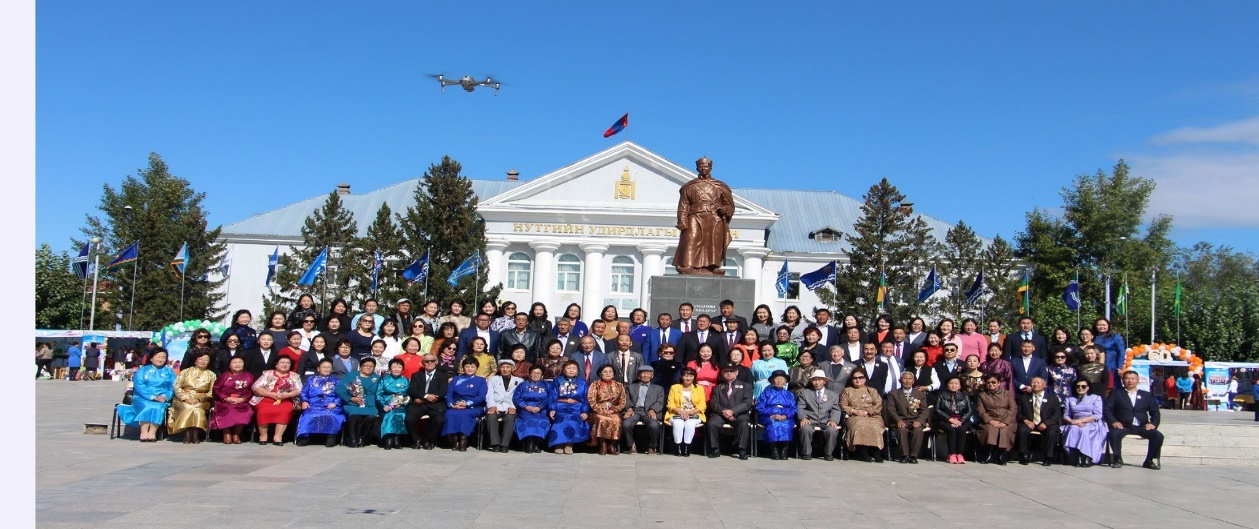 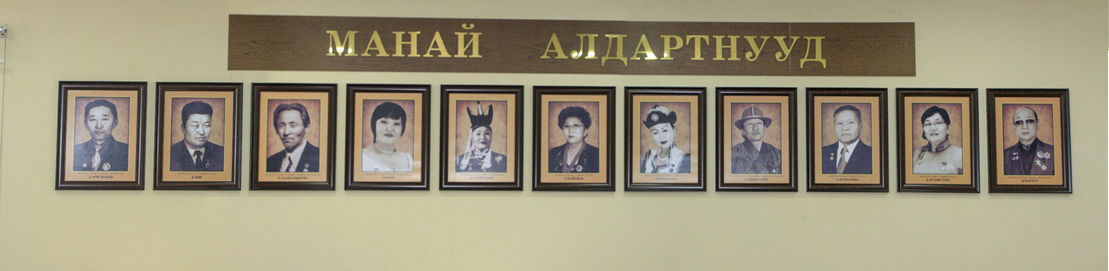 Гадаад хамтын ажиллагааны хүрээнд: БНСУ-ын Жэжү тусгай мужийн Боловсролын газартай хамтран ажиллах хүрээнд Сэлэнгэ аймгийн ерөнхий боловсролын лаборатори 4 дүгээр сургуульд компьютерийн кабинет, сургуулиудад 28 ширхэг ус цэвэршүүлэгчийг өгсөн.
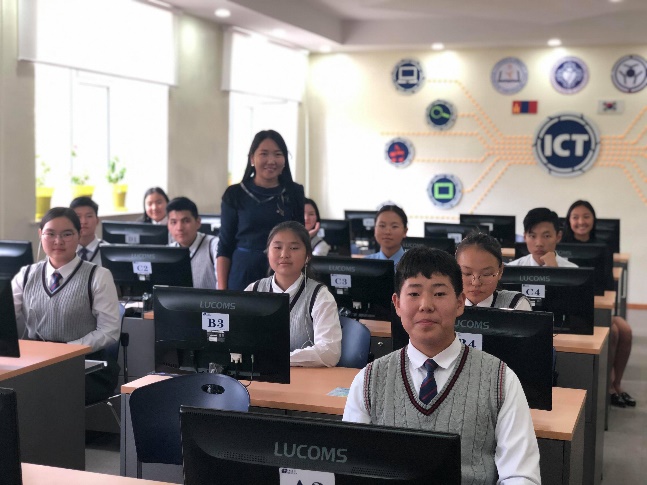 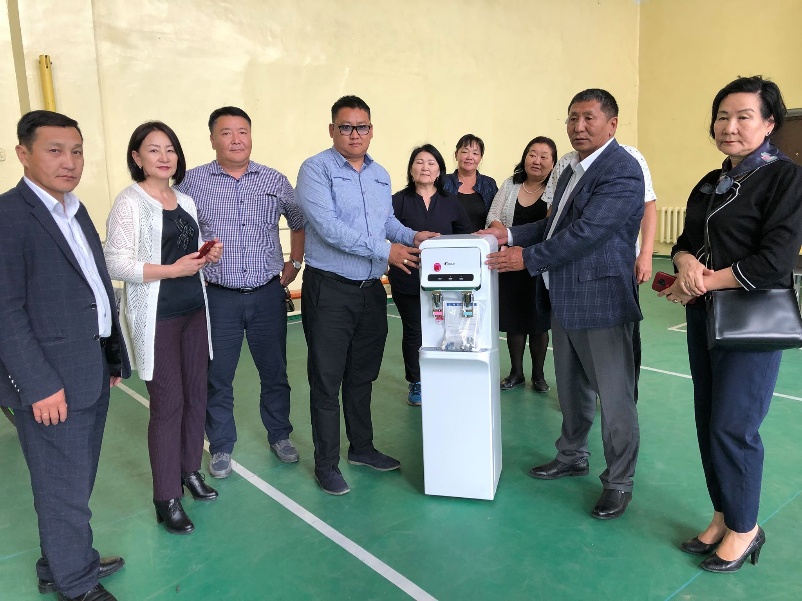 Сүхбаатар сумын 7 сургуульд 86 инчийн SMART самбар өгсөн.
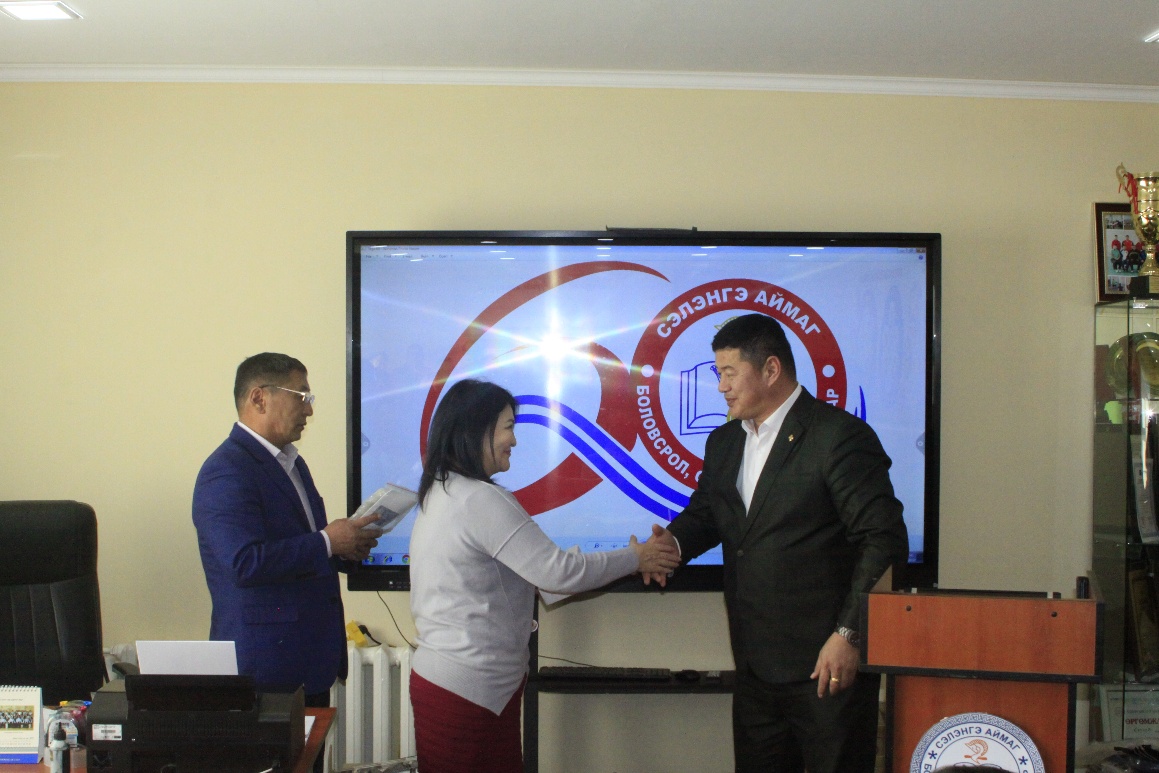 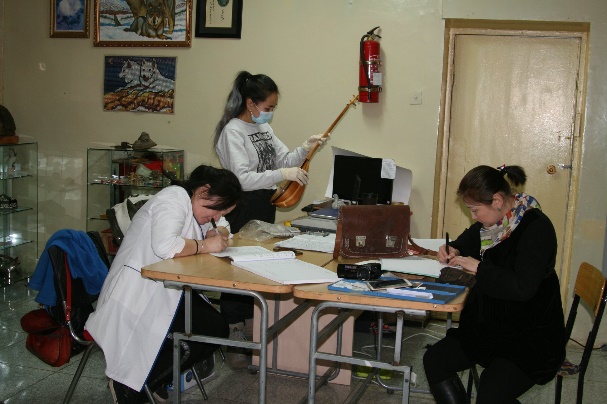 .
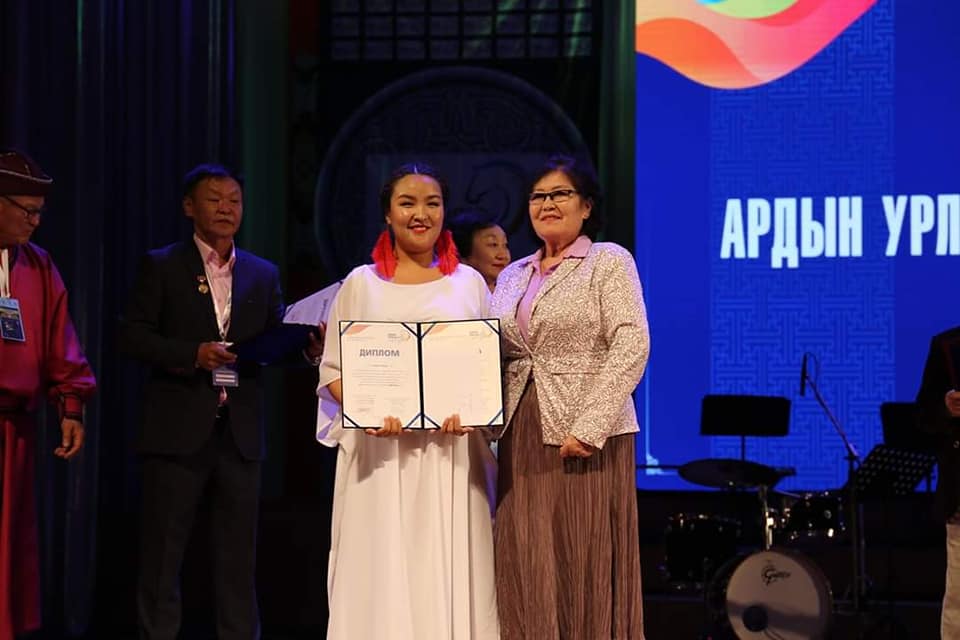 Сэлэнгэ аймгийн улсын болон орон нутгийн түүх соёлын хөдлөх дурсгалт зүйлийн улсын тооллогыг аймгийн Нэгдсэн музей болон 14 сум 4 тосгоны Соёлын төвийн орон нутаг  сурталчлах танхимд зохион байгуулж 4373 ширхэг үзмэрийг дахин бүртгэн баримтжуулж, 2012 оны тооллогоос хойш шинээр орон нутаг сурталчлах танхим байгуулсан Хүдэр, Орхонтуул сумдыг хамруулан 78 ширхэг үзмэрийг нэмж бүртгэн баримтжуулж, зурагжууллаа. 

 Улаанбаатар хотноо зохион байгуулагдсан "Азийн ардын урлагийн их наадам"-д Сэлэнгэ аймгаас Ардын дуу бүжгийн Сэлэнгийн долгио чуулга, Дуу бүжгийн Мөнгөн хараа чуулга, Ерөө, Жавхлант, Сүхбаатар, Сайхан сум, Дулаанхаан тосгоны нийт 92 уран бүтээлч, ардын авъяастан оролцож Ардын дуу бүжгийн Сэлэнгийн долгио чуулгын дуучин Б.Цолмон 3-р байр, хөгжимчин З.Одонтунгалаг 3-р байр, Таванхан морин хуурын хамтлаг 2-р байранд тус тус шалгарсан амжилтыг гаргалаа.
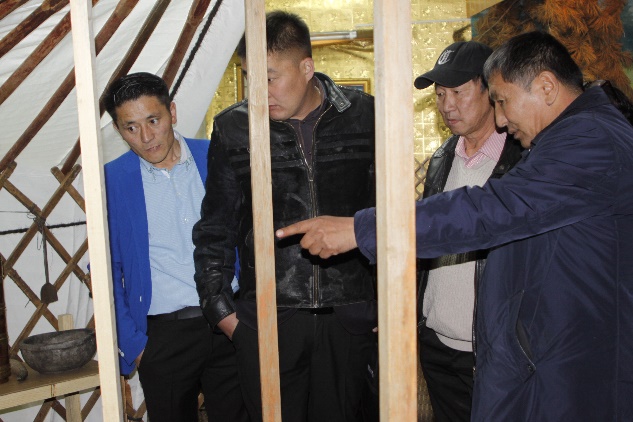 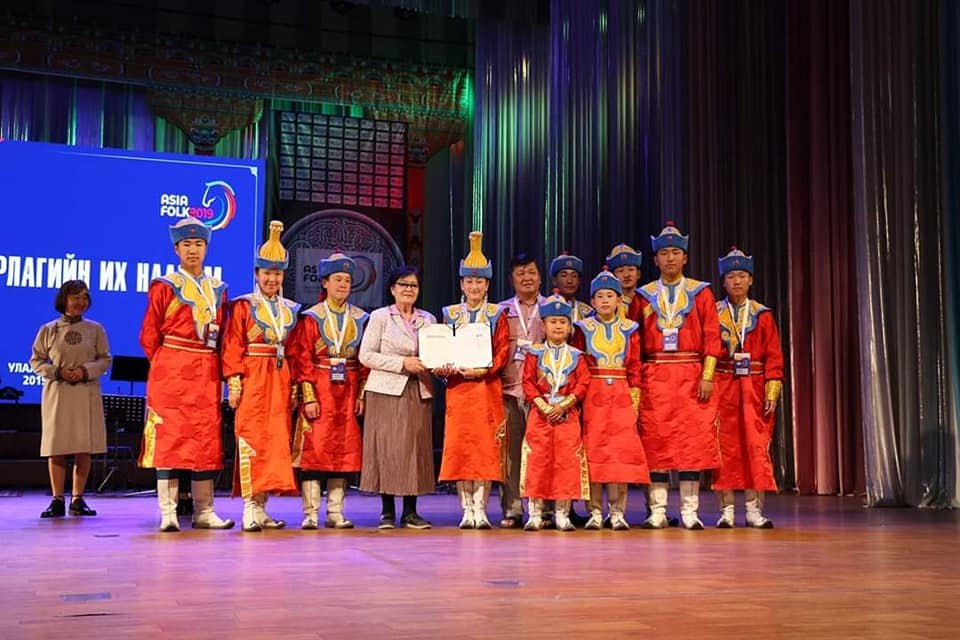 Боловсрол, соёл, шинжлэх ухаан, спортын сайдын 2019.05.31-ний А/355 тушаалаар Сэлэнгэ аймгийн Мандал сумын Хэрх тосгоны цэцэрлэг "УЛСЫН ТЭРГҮҮНИЙ ЦЭЦЭРЛЭГ"- ээр шалгарч, манай аймаг улсын тэргүүний 8 цэцэрлэгтэй боллоо.
Чанарын үнэлгээний шалгалтын дүнгээр тэргүүлэгч төрийн өмчийн  20 сургуулийг жагсаахад Орхон сумын ЕБС, төрийн бус өмчийн 20 сургуулийг жагсаахад Билиг ДБ сургууль шалгарсан.
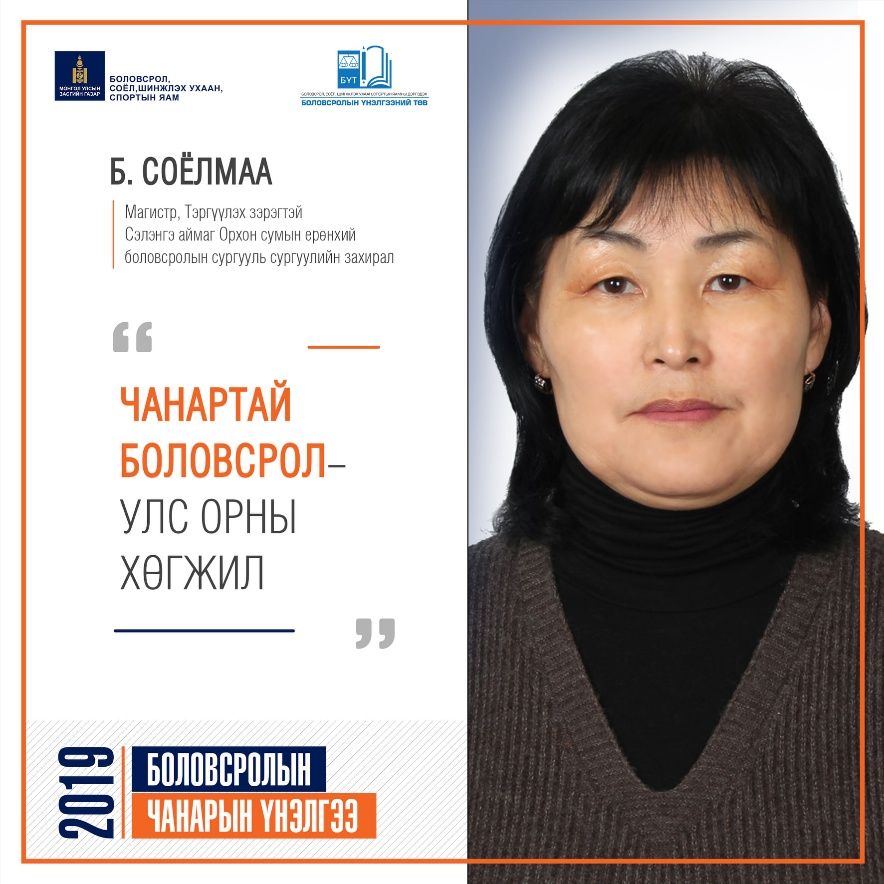 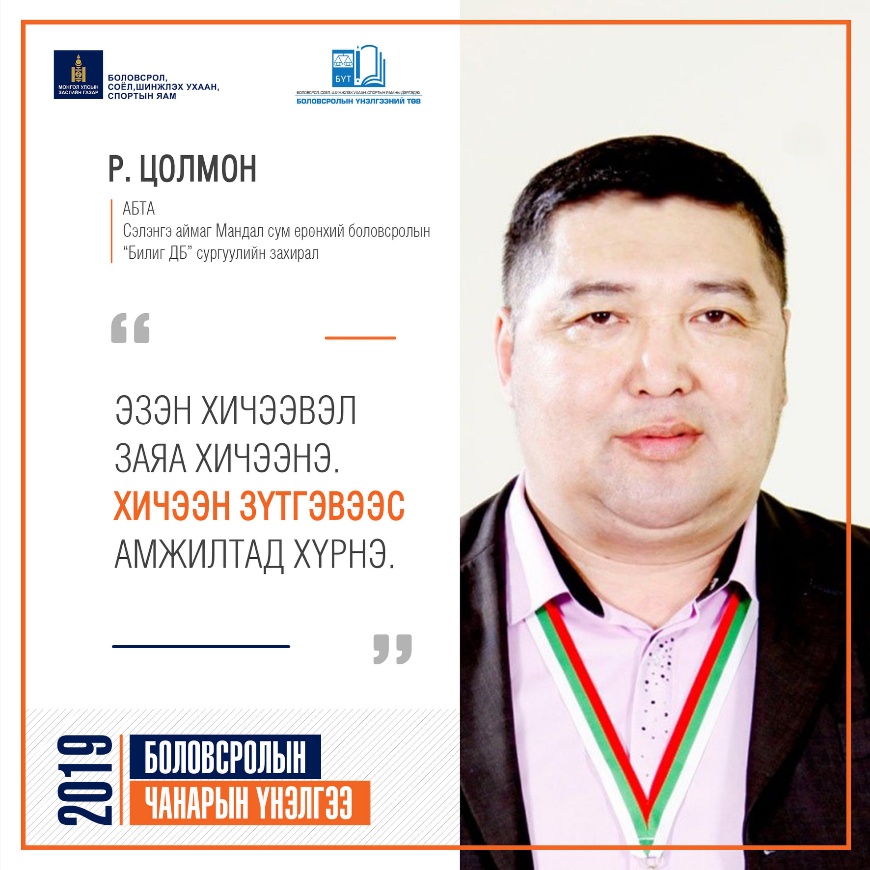 2019 онд “Ёс зүйгээрээ үлгэрлэе” улсын уралдаанд Орхон, Сайхан сумын ерөнхий боловсролын сургуулийн багш нарын баг 1, 2, 3 дугаар байр
"МУЛЬТИМЕДИА ПРОГРАМ ХАНГАМЖИЙГ СУРГАЛТАНД ХЭРЭГЛЭХ, ХӨГЖҮҮЛЭХ НЬ“ үндэсний XII уралдаанд Цагааннуур сумын химийн багш С.Баярсайхан 1 дүгээр байр, Орхон сумын ерөнхий боловсролын сургуулийн багш нарын баг 3 дугаар байр эзэлсэн амжилт үзүүлсэн нь багш нарын мэдээлэл харилцааны технологийг сургалтад ашиглах ур чадвар сайтай байгааг харуулж байна.
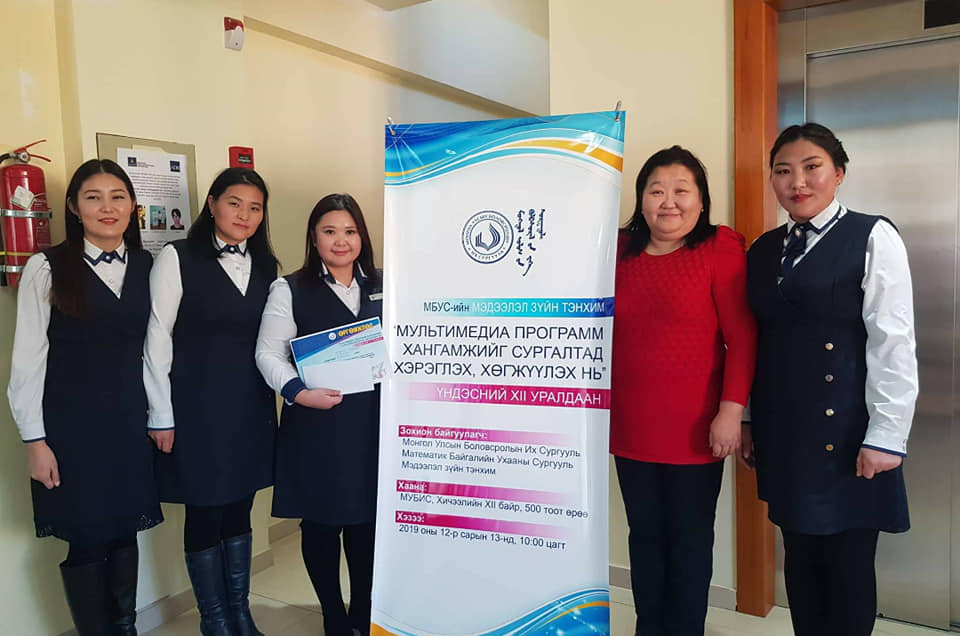 “Би багш” шоу нэвтрүүлгийн ялагч Мандал сумын ерөнхий боловсролын 3 дугаар сургуулийн бага ангийн багш Ц.Аюуш
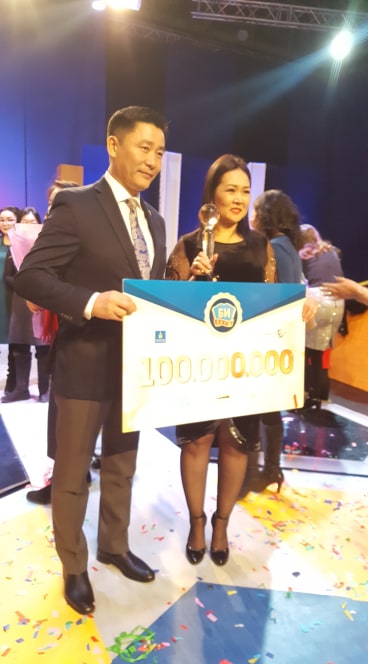 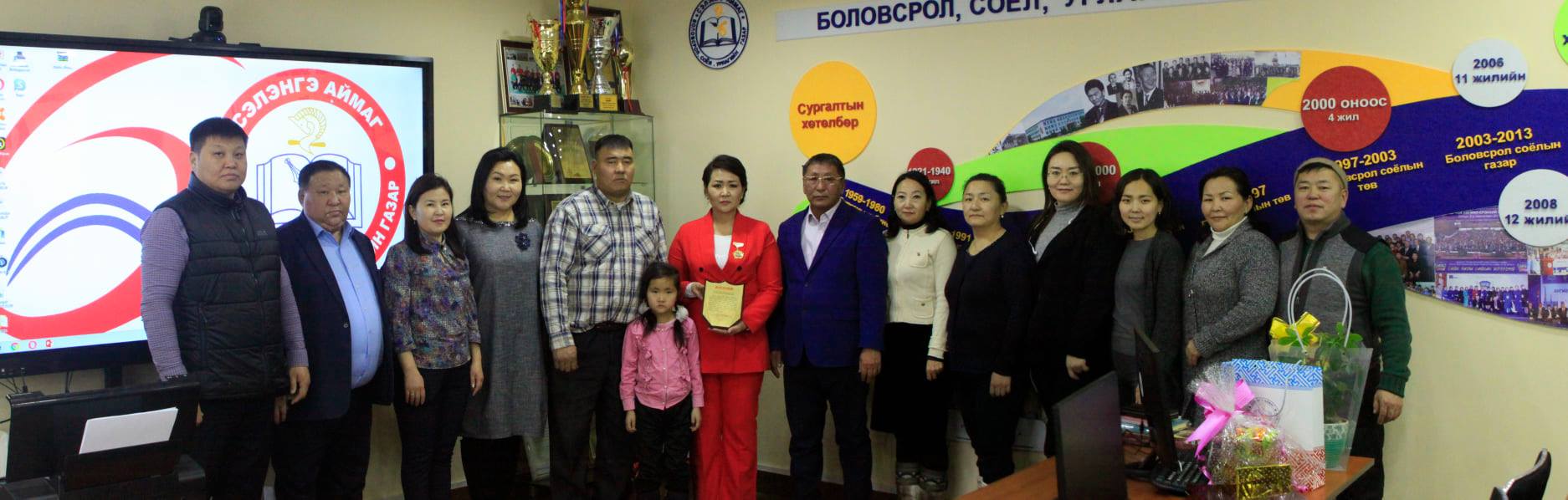 Боловсрол, соёлын салбарт 2019 онд нийтдээ  24017.7 сая төгрөгийн хөрөнгө оруулалт, төсөл хөтөлбөр, хандив тусламжийг авч хэрэгжүүлэн ажиллалаа.
Сайхан суманд 480 хүүхдийн хүчин чадалтай 1 сургууль, Алтанбулаг суманд 50, Дулаанхаан тосгонд 75, Сүхбаатар суманд 200, Мандал суманд 100 хүүхдийн хүчин чадалтай цэцэрлэгүүд ашиглалтад орсон.
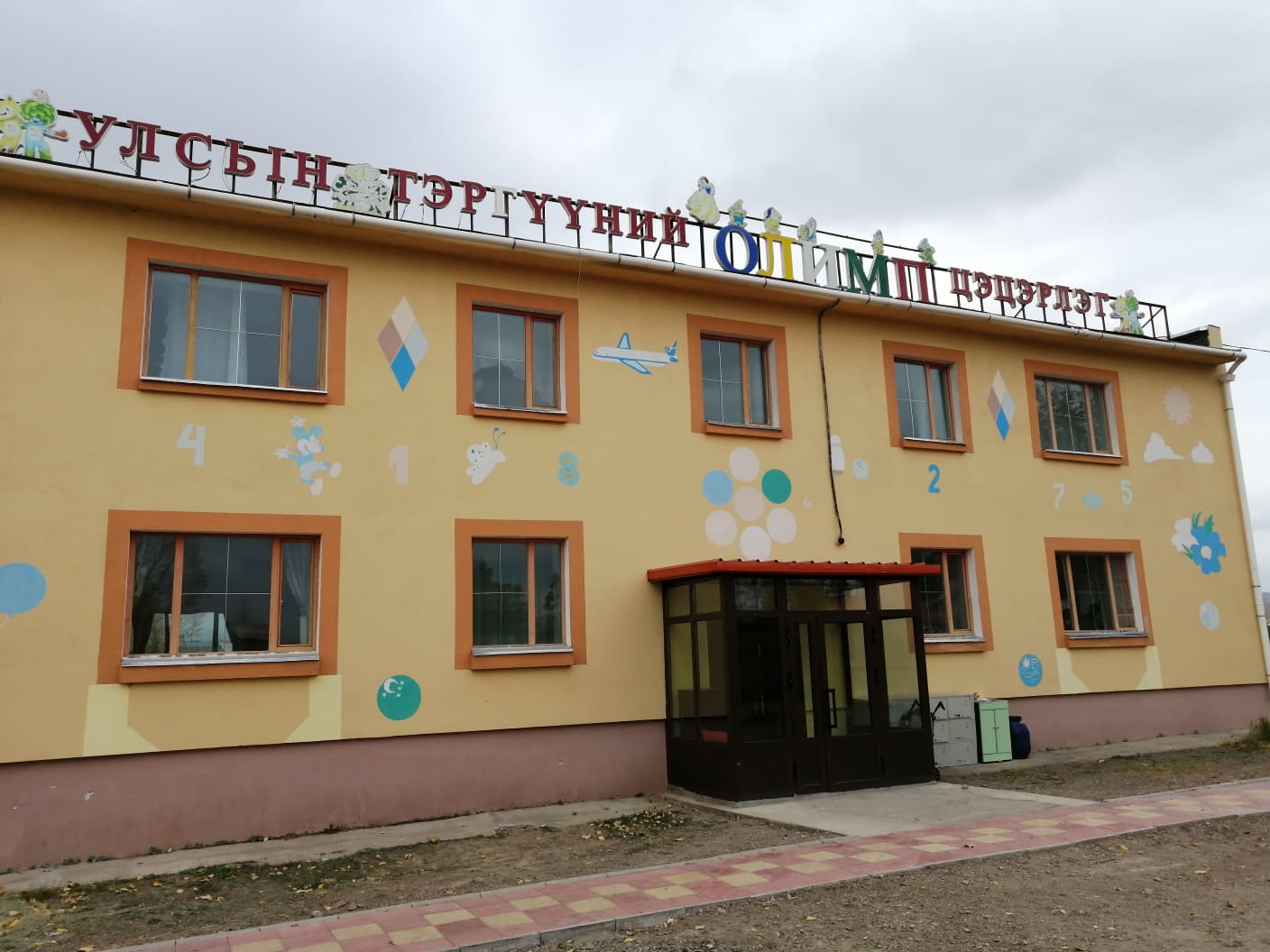 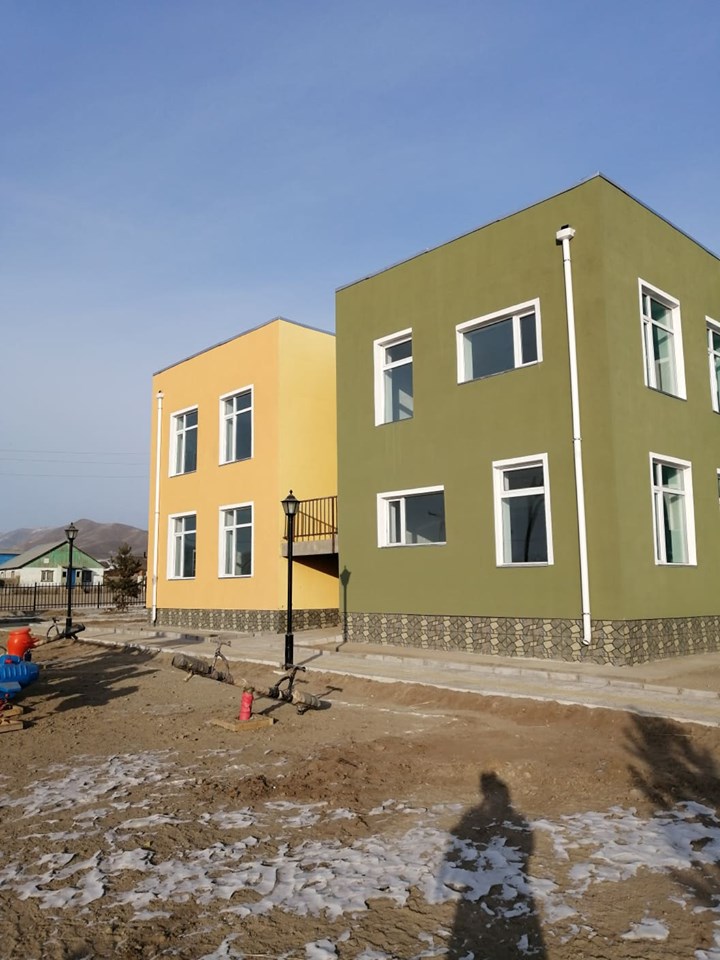 Шинэ хөрөнгө оруулалт
Цаашид анхаарах асуудал
Сургуулийн өмнөх боловсролын чиглэлээр:
Хүүхдийг чанартай, илчлэг, шим тэжээллэг хоол хүнсээр хангах.
 Гал тогооны тоног төхөөрөмжийг шинэчлэх
 Ариун цэврийн байгууламжийг сайжруулах.
Ерөнхий боловсролын чиглэлээр:
Өсвөр үеийнхний ёс суртахууны асуудалд анхаарах.
Багшийн хариуцлага, ёс зүйг дээшлүүлэх, багшаа хөгжүүлэхэд илүү анхаарах.
 Байгалийн ухааны хичээлүүдийн кабинетуудыг тохижуулах.
Эцэг эхийн үүрэг хариуцлагыг дээшлүүлэхэд анхаарах.
Багш, удирдах ажилтнуудын талаар гарч буй өргөдөл, гомдлыг шуурхай шийдвэрлэх.
Соёл, урлагийн чиглэлээр:
1. “СОЁЛЫН ТӨВ-ЧАНАРТАЙ ҮЙЛЧИЛГЭЭ IY” УЛСЫН УРАЛДААН”
 		 2020 оны 02 дугаар сард багтаан аймгийн хэмжээнд зохион 					  байгуулах 3 соёлын төвийг шалгаруулах. 
2. Соёлын биет бус өвийн улсын үзлэг энэ жил зохион байгуулагдана.
Хөрөнгө оруулалтын талаар:
Улсын төсвийн хөрөнгө оруулалтаар хэрэгжиж буй төсөл, арга хэмжээнүүдийн орон нутгийн засаг захиргааны байгууллагуудаас хамаарах газар олголт, инженерийн дэд бүтцийн шийдэл, холбогдох зөвшөөрөл техникийн нөхцөл олголтыг цаг алдалгүй шуурхай зохион байгуулах 
Орон нутагт эрх шилжигдэн хийгдэж буй барилга байгууламж шинээр барих, засварлах ажлыг хугацаанд нь чанартай хийлгэхэд онцгой анхаарч ажиллах
Цаг үеийн ажлын талаар:
Хөл хорио тогтоосон хугацаанд 20 хоногийн хичээл тасалдаж байгаа тул 10 хоногийн хичээлийг телевизээр, 5 хоногийн хичээлийг Бямба гарагт хичээллэж, 3 дугаар улирлын амралтыг 7 хоногоор багасган зохицуулж байна. 
Багш, ажилтнуудыг ажлын цагаар ажлын байран дээрээ заавал байхыг шаардахгүйгээр байгаа газраасаа хичээл, сургалтын үйл ажиллагааг зохион байгуулж байгааг анхаарах.
Хүүхэд хамгааллын бодлогыг хэрэгжүүлэх ажлыг эрчимжүүлэх талаар зөвлөмж, анхааруулга, чиглэлийг өгч ажиллах.
АНХААРАЛ ХАНДУУЛСАНД БАЯРЛАЛАА